Recovering From A Natural Disaster
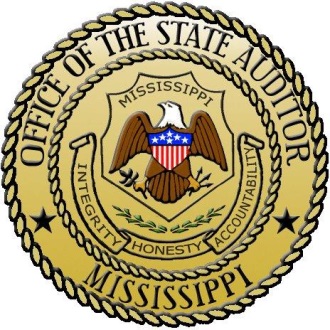 Sam Atkinson
Director of Special Projects and Audit Response
MS Office of the State Auditor

May, 2018
Katrina: August 29, 2005
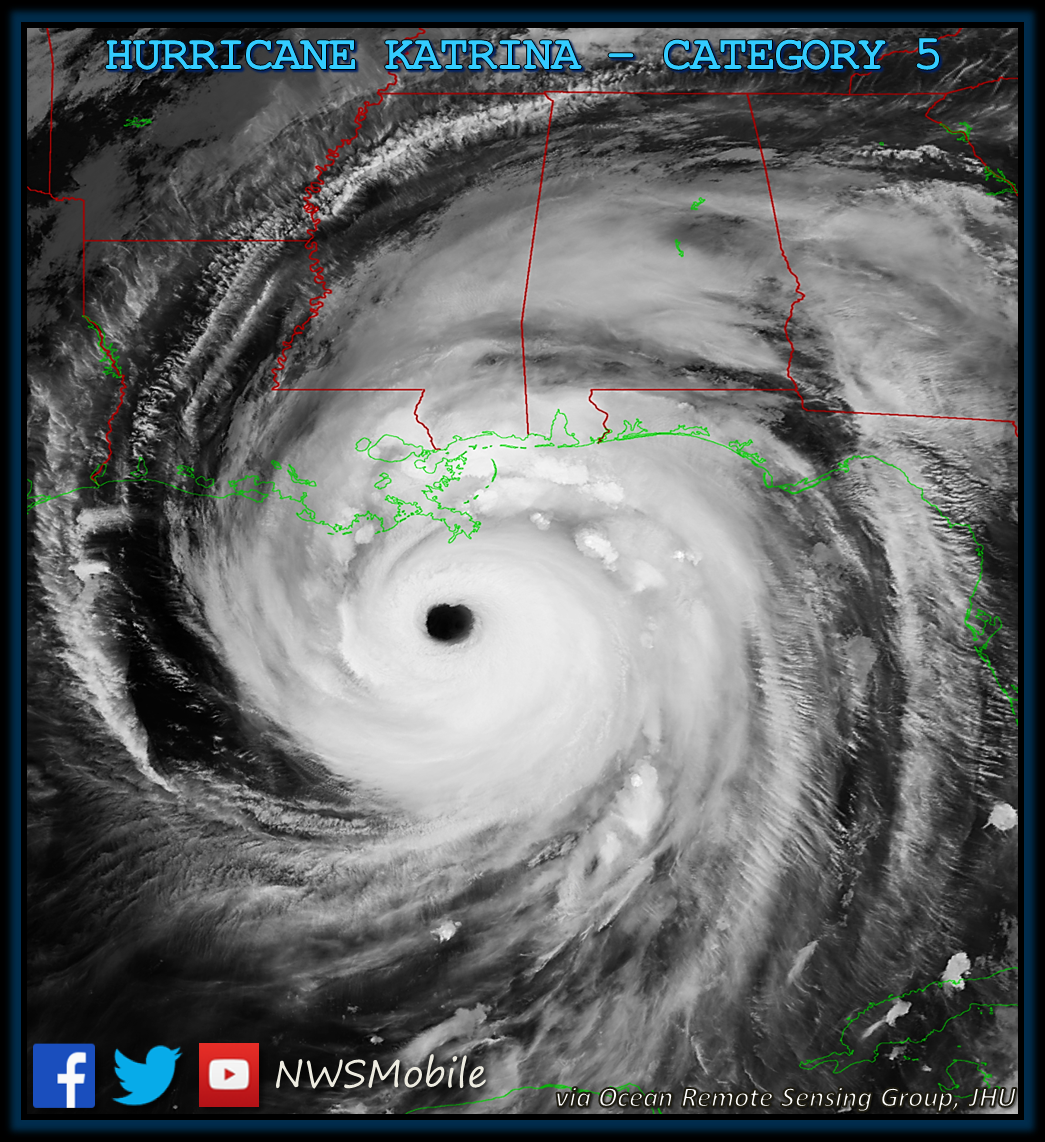 At 6:10 AM, Katrina made its third landfall as a strong Category 3 hurricane at Bay St. Louis, MS, with sustained winds of more than 125 mph (205 km/h), and gusts over 140 mph.
Katrina: August 29, 2005
Storm Surge

28-37 ft in Bay St. Louis and Waveland, MS
20+ ft. in Biloxi and Pascagoula more than 55 miles away

Destruction and Tornadoes across Mississippi

Survived Camille, Destroyed by Katrina

Buildings, Homes, Roads, Underground Infrastructure—All Destroyed
[Speaker Notes: 28+ ft. sustained storm surge in Bay St. Louis, Mississippi, and 20+ ft in Biloxi and Pascagoula more than 55 miles away.
In Bay St. Louis, areas more than a mile inland that didn’t flood during Camille had houses entirely under water from the storm surge

Destruction from Katrina and spinoff tornadoes affected most of Mississippi  All 82 counties declared disaster area, 47  of those counties declared MAJOR Disaster Areas

Much of the historic Mississippi Gulf Coast that had survived Hurricane Camille in 1969 was destroyed by Katrina.

Banks, stores, homes, government buildings, roads and underground infrastructure were all destroyed.]
Katrina: Auditor’s Role
Two days to prepare

Worked with Emergency Management

Prepared Information for Government Officials

Investigators Assigned to Work with Other First Responders

Placed Audit Employees at State EOC

Made Pre-Storm Contact with All OSA Employees
[Speaker Notes: From August 27 until two days later when the storm hit, OSA was one of the agencies called upon to help prepare:

Working with Emergency Management—
	Property Logistics
	Provide contact information about local government leaders
Preparing information for local governments related to contracting and procurements
Assigned OSA Investigators to work with first responders to secure public facilities and other assistance as needed
Placing employees at the State Emergency Operations Center (EOC)

Contacting all OSA employees that might be in the affected areas]
Katrina: The Aftermath
Internal Operations the Day After

Employee Contact

PAYDAY-NO ELECTRICITY

Deploy Staff

External Work Immediately After

Devastating Losses, Public and Private (affecting government services)

PAYDAY
[Speaker Notes: Internally:
Determine safety of OSA employees (cell and landlines down), but CSPIRE texting worked…
Get Paychecks out (No power, even in Jackson, No direct deposits available from state or to many banks)
Deploy staff as requested by Emergency Management

Externally OSA knew that governments would struggle:
The total devastation of the Gulf Coast and destruction of many government buildings inland, including electronic and paper records
The loss of infrastructure (roads, bridges, water, sewer, electricity, cell towers, landmarks, etc.)
The loss of gas stations, banks, stores
Government employees and first responders, many of whom had lost their homes and cars, and without cash had no access to money
Payday with no direct deposit!]
Before and After
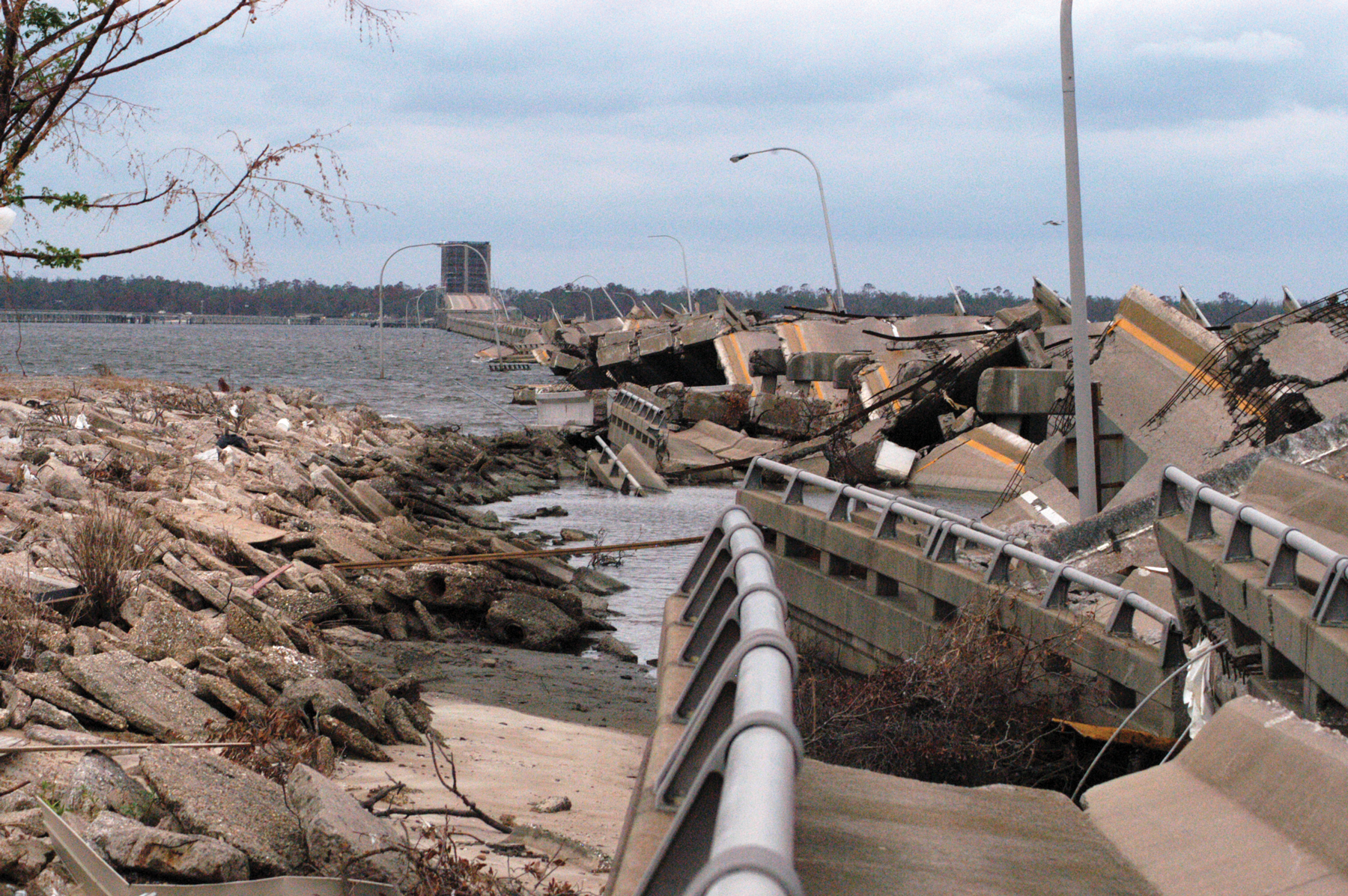 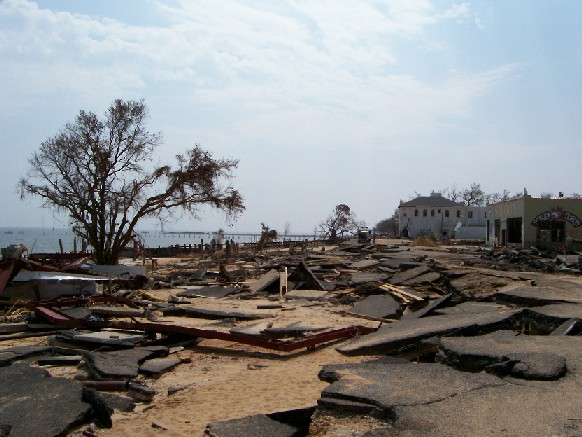 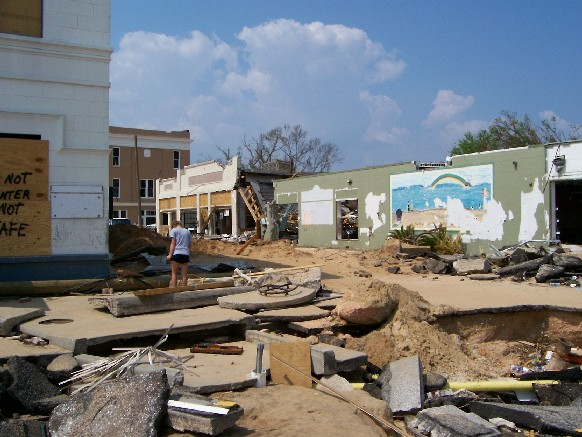 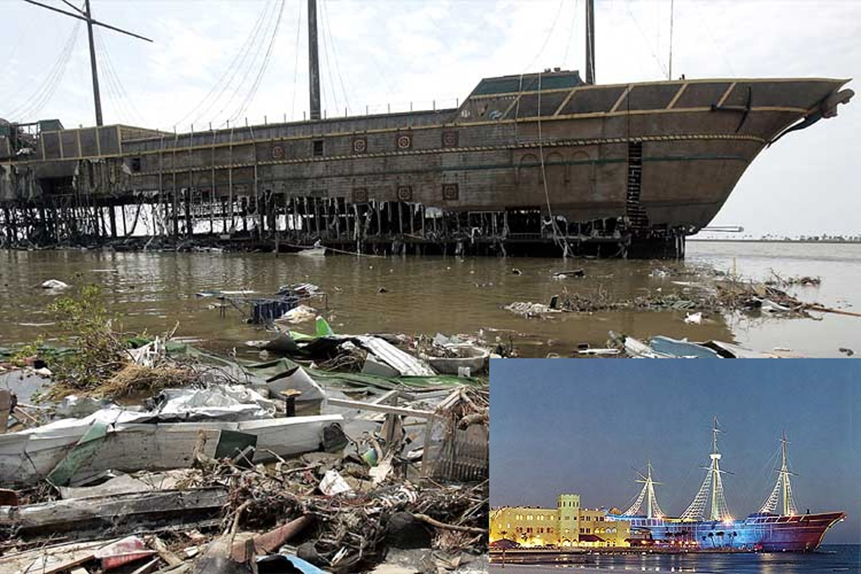 [Speaker Notes: Bay St Louis Bridge
Highway 90 roads
Downtown Bay St. Louis
Treasure Bay Casino]
Before and After
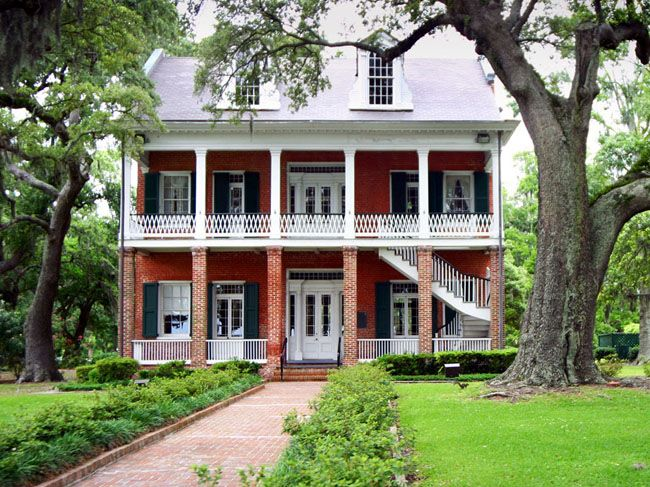 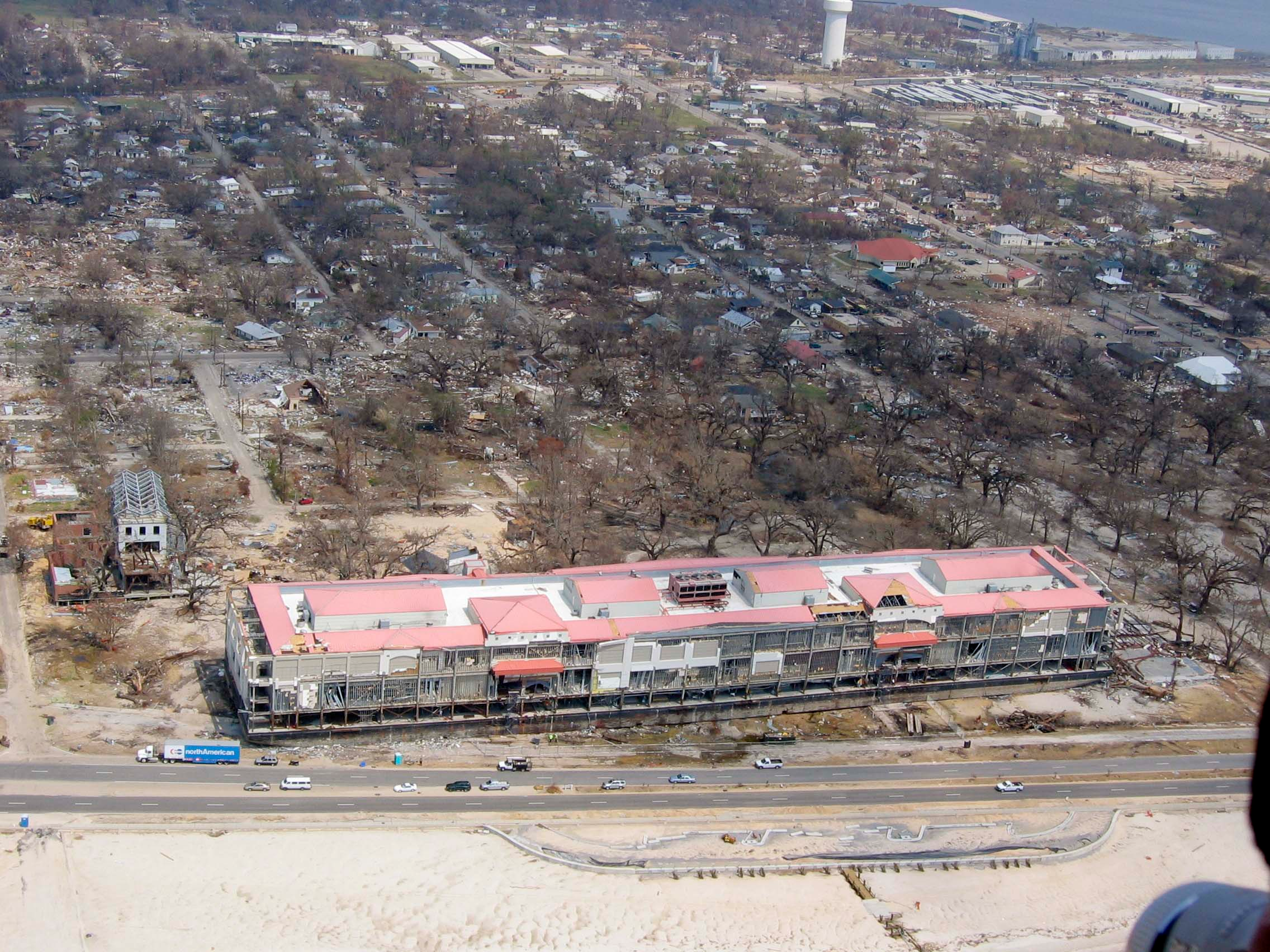 [Speaker Notes: Built in 1856, it withstood Camille with almost no damage.
Unfortunately, Katrina’s storm surge carried an entire casino on top of it…]
Before and After
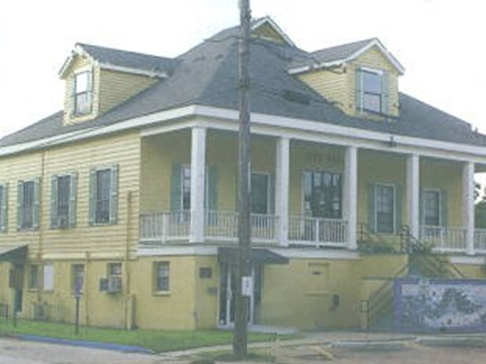 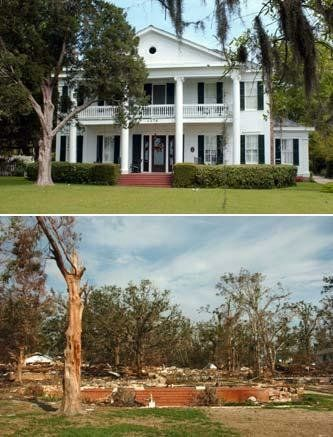 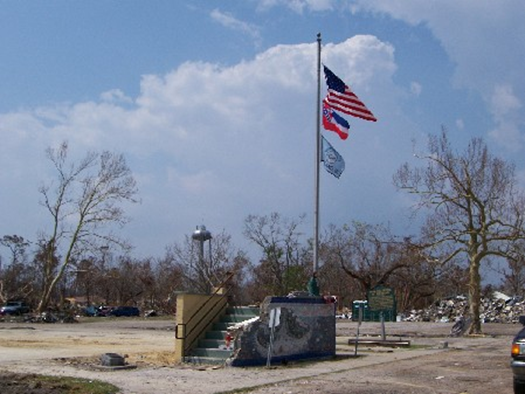 Katrina: The Aftermath
Investigators & Financial Auditors

Technical Assistance & Performance Audit

Work with Federal Officials

Review Purchasing/Contracting Laws 

Provide Information & Assistance
[Speaker Notes: OSA continued to reassign Investigators (as sworn law enforcement)

Financial Auditors geared up to review local government work (first “real time auditing”) Reviewed contracts, regulations, and expenditure reimbursement reports—turned over suspicious activity to Investigations Task Force

OSA pulled in all available Technical Assistance and Performance Audit staff to:

Work with federal officials regarding recovery funds

Research potentially conflicting federal State laws that might prevent local governments from accessing or using disaster recovery funds

Make recommendations for State purchasing law changes to negate conflicts

Assist local government leaders by answering questions
Prepare information that could be distributed to local officials quickly]
Katrina: Preventing Fraud
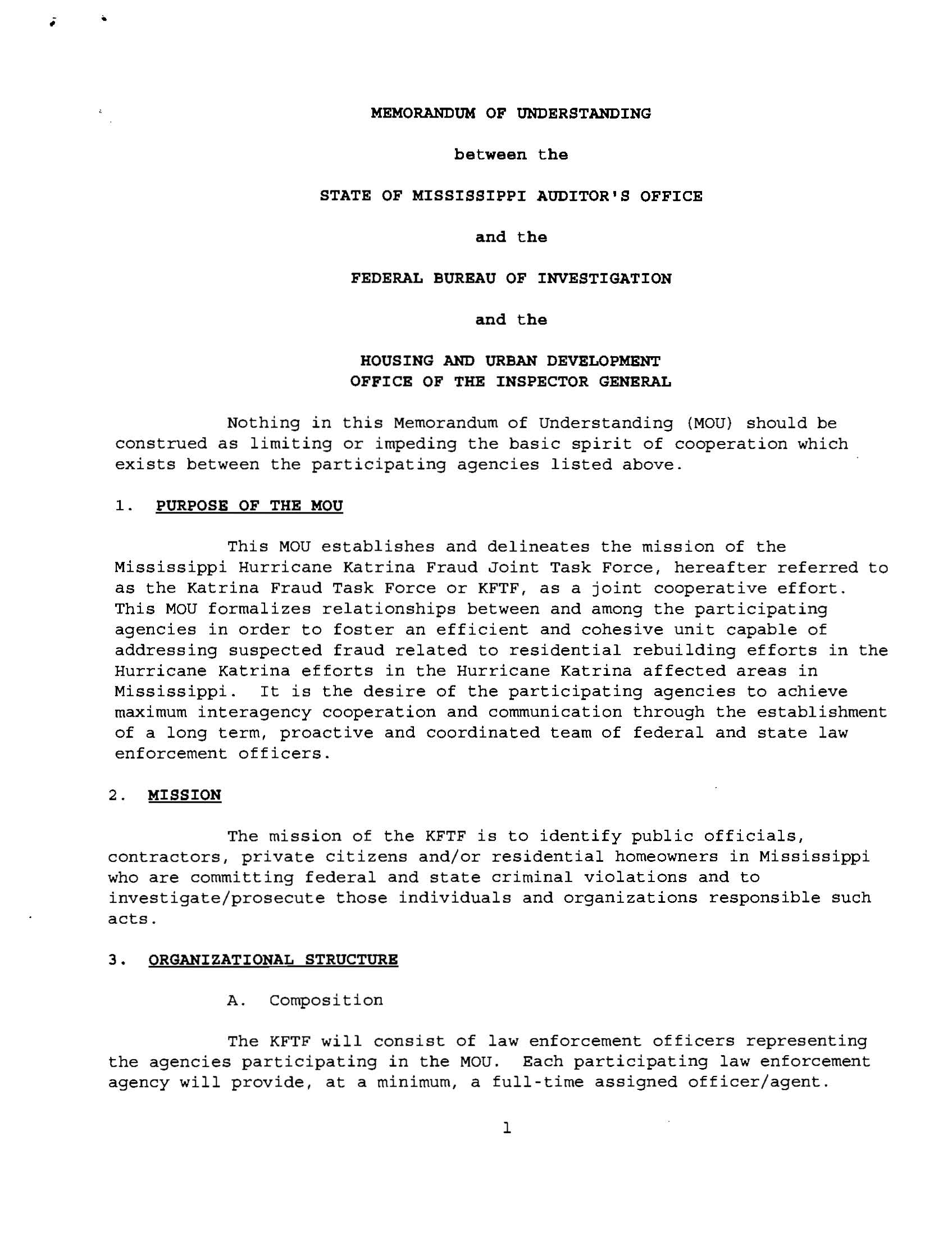 Fraud Hotline

Report Fraud Advertisements

Katrina Fraud Unit

Federal/State Team with FBI, USAG, Homeland Security, FEMA, and OIG
Estimated < 0.5% Undetected Fraud in MS
[Speaker Notes: Opened a Katrina Fraud Hotline

Created Fraud Reporting flyers and advertisements

Started and maintained the Gulf Coast Katrina Fraud Unit, which worked in conjunction with federal officials and task forces (FBI, USAG, Homeland Security, FEMA, and OIG)

Resulted in less than 1% of fraud]
Fraud Prevention
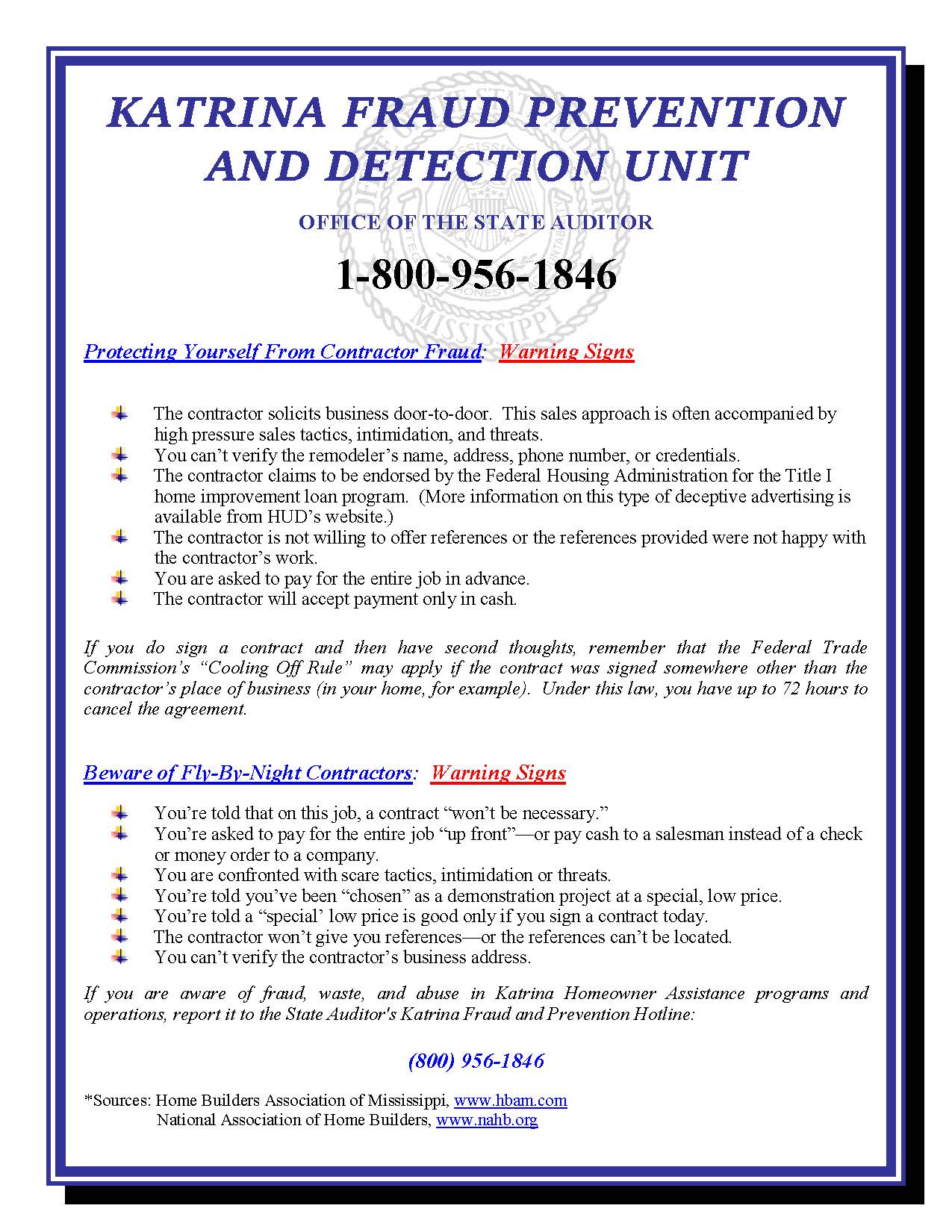 For Homeowners and Businesses

Provided to local government officials for distribution

Provided to radios, newspapers, and TV stations to raise awareness
Long Term Fraud Prevention
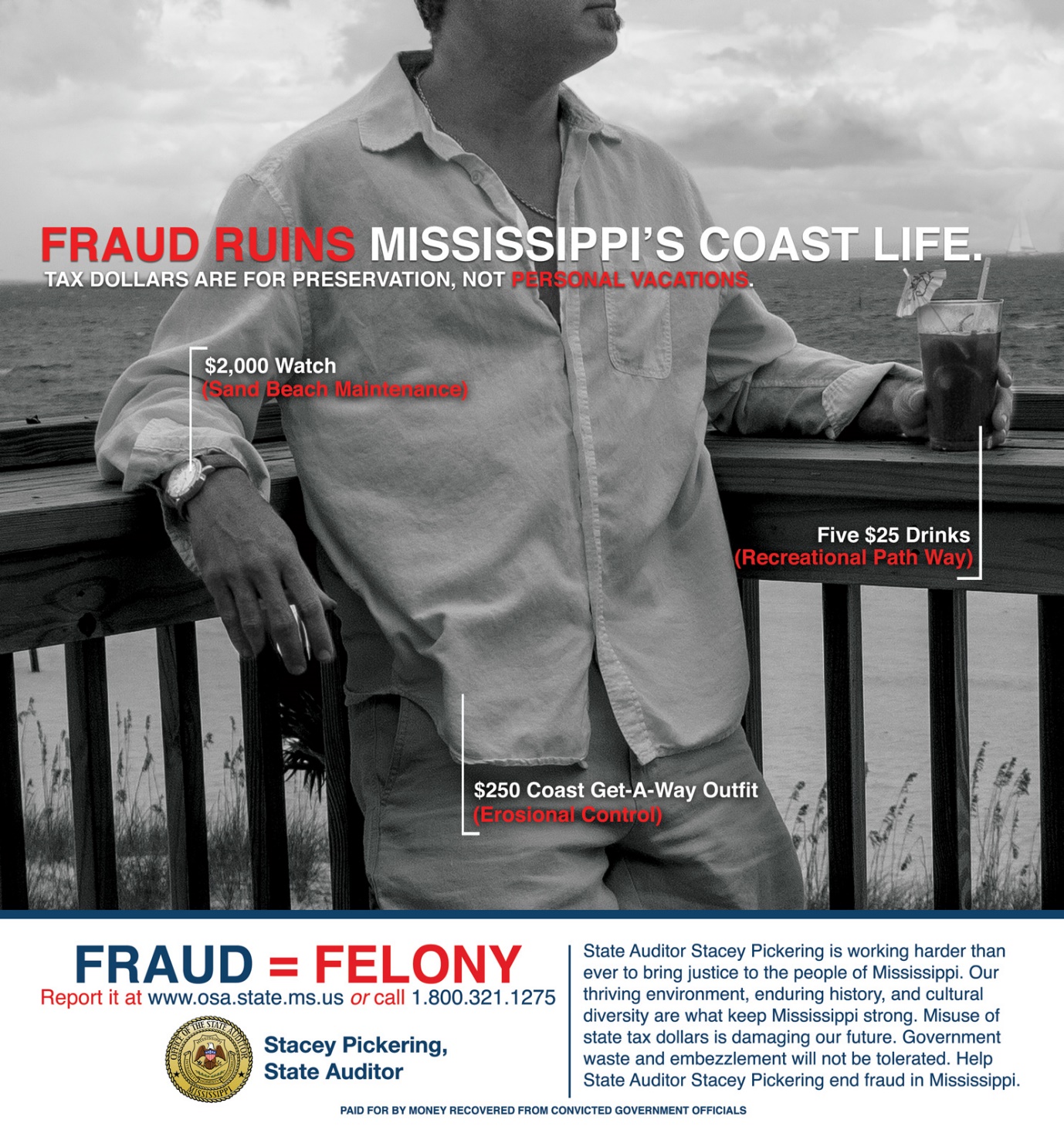 Katrina: The Later Years
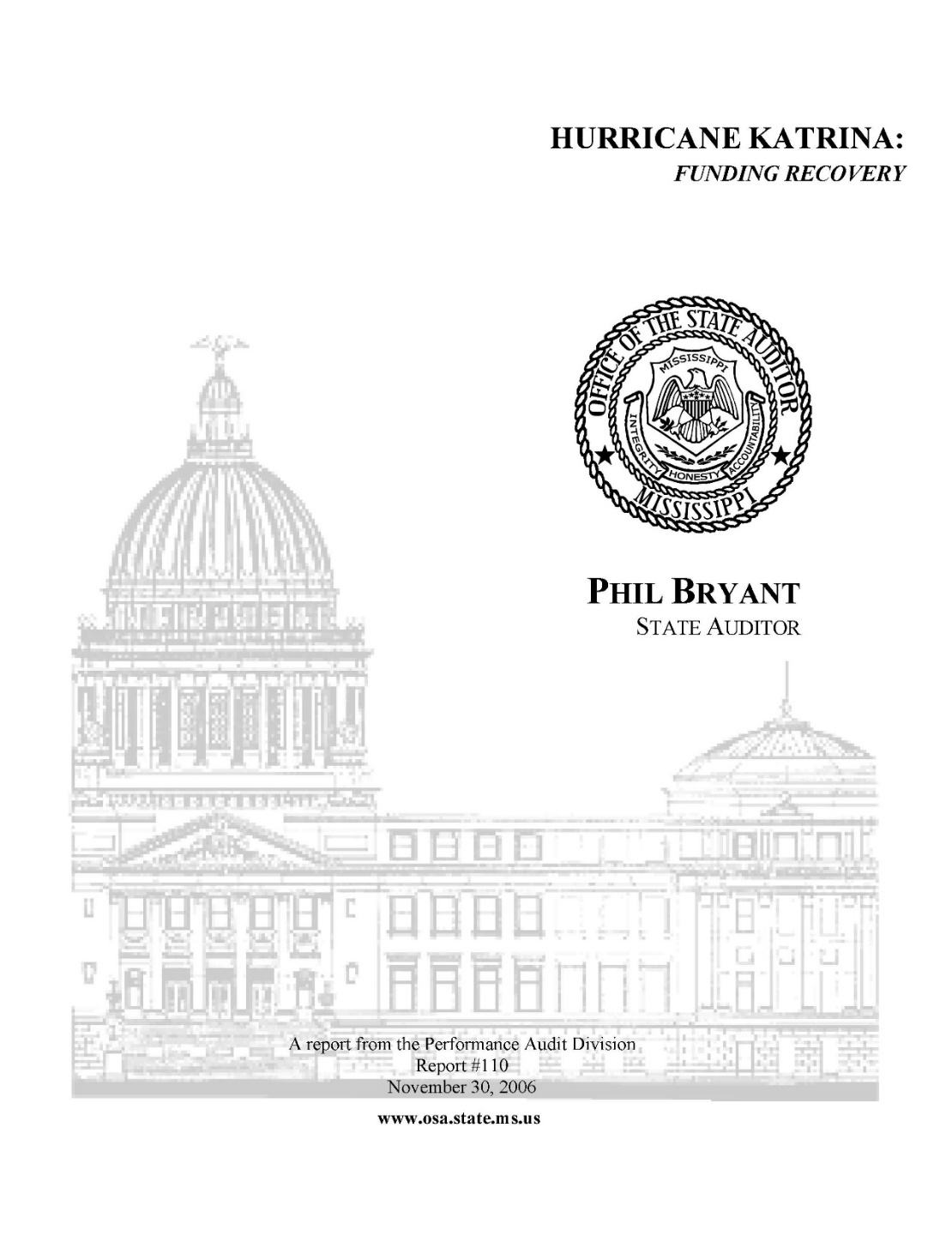 Tracked, Audited, and Reported Recovery Funds

Monitored and Audited Oversight of Contracts

OSA Property Division
[Speaker Notes: Tracked and reported various types of recovery funds received by local governments

Used in reports to the Governor and the Legislature regarding accurate financial shortfalls after insurance and disaster recovery payments

Used many years later to defend the state against accusations of funding shortfalls in the education system by showing accurate reimbursements and additional funds from insurance, the federal government, and the state government

Monitored and audited oversight of debris removal contracts, housing contracts paid by State CDBG funds, and other payments from the state to local governments 

The OSA Property Division was integral not just at the Emergency Management Headquarters identifying and coordinating publicly owned property logistics, but,

For many years afterwards, helping to determine what property losses were actually related to Katrina, and which were improperly being attributed to the hurricane.]
Katrina: 2012
Federal Government Demands Repayment

$1.8 billion/7,500 claims sampled

More than $25 million determined to have been misspent

Multi Agency Team

OSA work resulted in reduction to below $200,000
[Speaker Notes: 7 Years later, the US Treasury sent a $20+ million demand for Katrina funds it believed were not properly spent.

The OSA Performance Audit Division became part of a special multi-agency team to audit, review, and reconcile 7,500+ Hurricane Katrina Public Assistance and state warrant transaction details ($1.8B) for FY 2007 through FY 2011 against the US Treasury PMS Smartlink ACH reports.

They reviewed the MEMA Public Assistance grant document management system and the MEMA audit monitoring program of public assistance subgrantees 

The team successfully reduced the amount owed to less than $200,000.]
Thank You!

Sam Atkinson
P.O. Box 956
Jackson, MS 39205
Ph: 601-576-2800
      800-321-1275 (statewide)
Web: www.osa.ms.gov